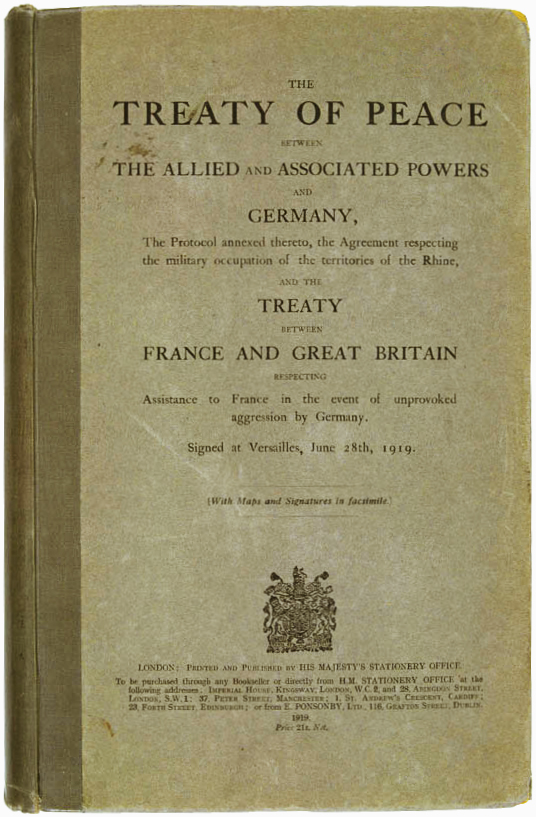 Treaty of Versailles
World Cultures – WWI mini-unit #3
Costs of “The Great War”
The “war to end all wars” had many human and material costs




Famine and Disease
Influenza outbreak because of the trenches
Surviving soldiers spread the diseases when returned home
1918: 20 Million died from influenza worldwide within a few months
Over 8.5 Million people were killed
Over 17 Million people were wounded
6-13 Million Civilians killed
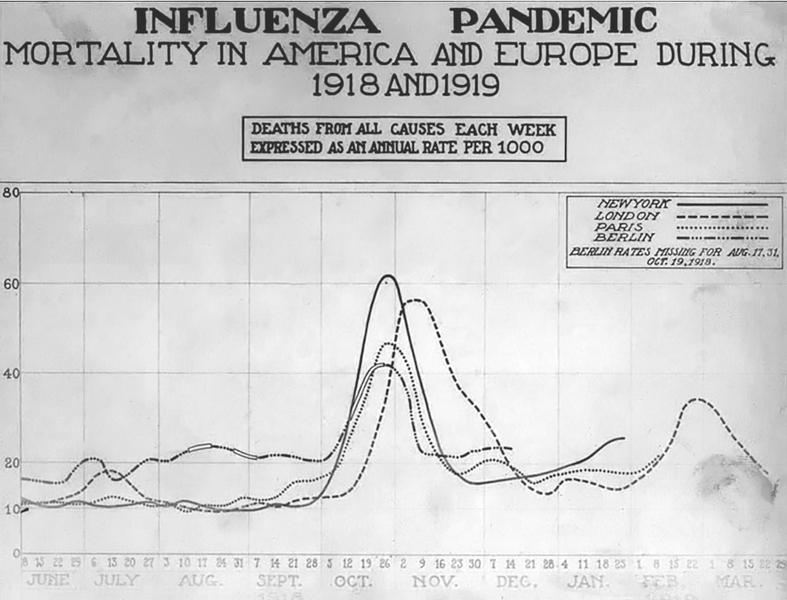 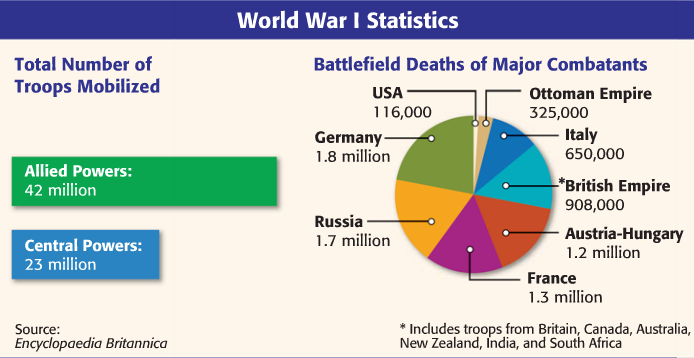 [Speaker Notes: Ask students to discuss graph in small groups, “what does the pie chart tell us about the human costs to the war?”]
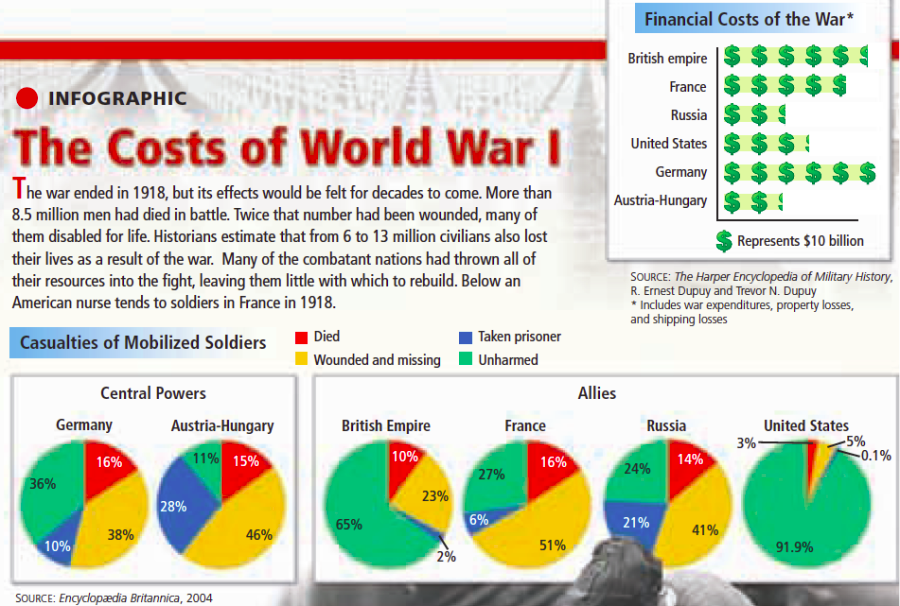 [Speaker Notes: Have students read the red highlighted box and analyze the pie charts (small discussion)]
Economic Impact
Countries poured much of their resources into the war
Once it was over, countries had little to rebuild themselves
Economic crisis will eventually engulf the world

Europe will be in shambles
Homes, factories, roads, churches – mostly destroyed
Civilians fled their homes during the war as refugees
Those to return have to rebuild
Costs of reconstruction will be a heavy burden for years to come
Allied powers want someone to blame…
Insist to make the losers of the war (cough cough.. Germany) pay Reparations
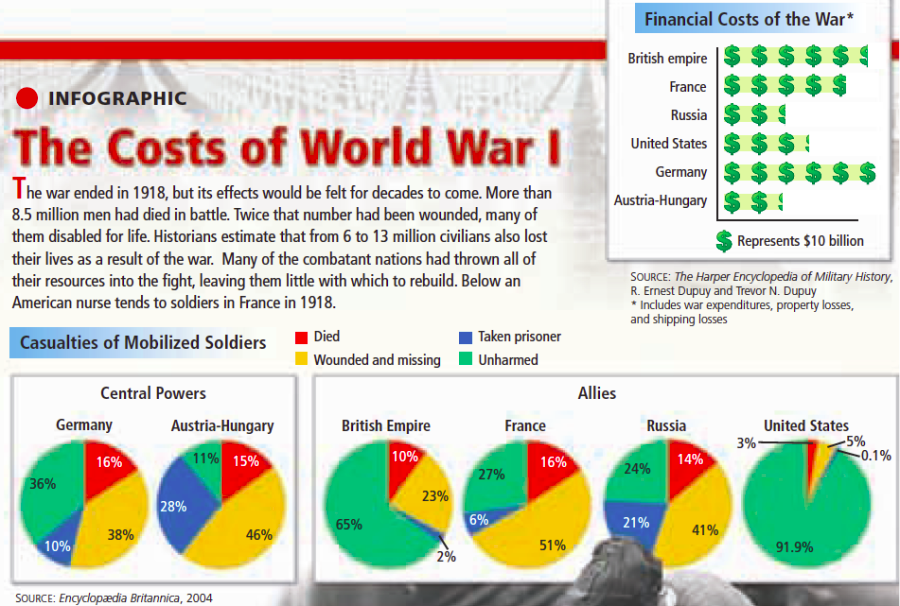 Political Impact
Governments begin to collapse under the many stresses of the war
Ex.) Germany, Russia, Austria-Hungary, Ottoman Empire
Radicals wanted to rise from the chaos with new social order
Ex.) Communist Revolution in Russia



Impact of European Imperialism:
Many colonial soldiers fought alongside mother country
Once war was over, economic burdens on Europe
Colonial troops realized their mother countries are not as strong
Soldiers returned home (Africa and Asia) with new hopes for independence
Later years, European colonization will end and new countries forming
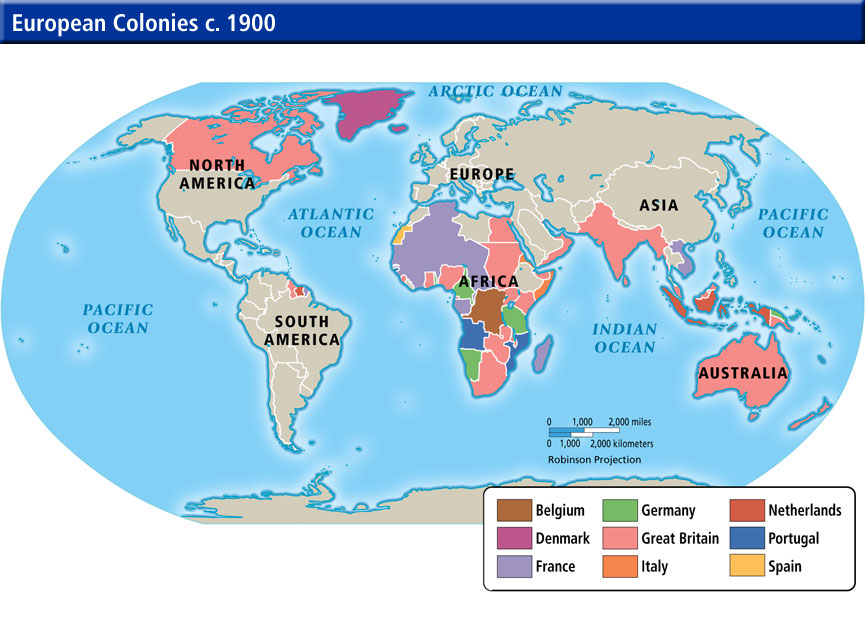 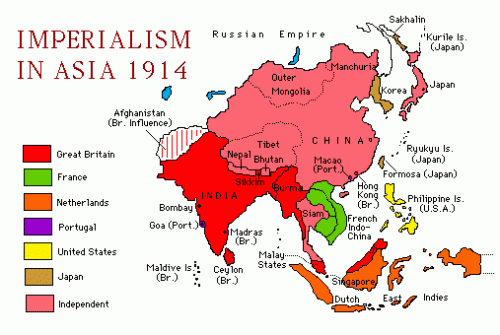 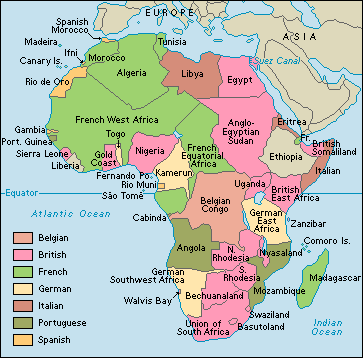 [Speaker Notes: Mention- this was BEFORE the war (was a cause) **use as a reference back to IMPERIALISM]
Paris Peace Conference
Allies attend meeting, Central Powers and Russia – not invited
Topics of discussion:
Fate of Europe
Ottoman Empire
Colonies around the world
Some – want to weaken Germany

The “Big Three”
Woodrow Wilson – US President
David Lloyd George – British Prime Minister
Georges Clemenceau – French leader
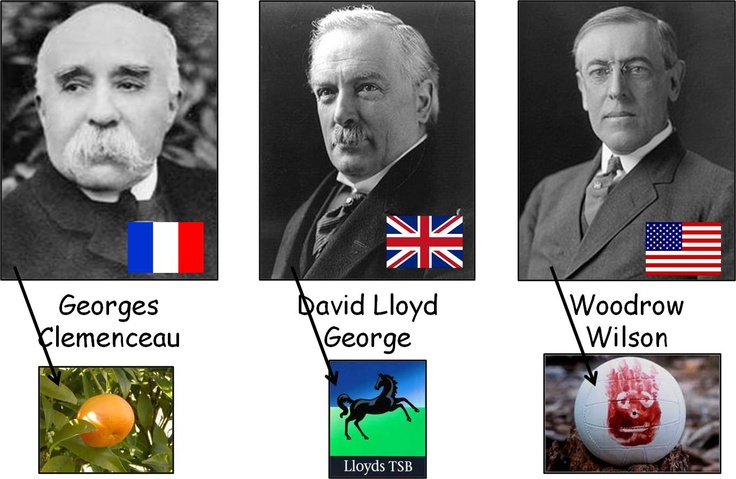 [Speaker Notes: Page 474 – What were some individual goals of each of the “big 3”?Wilson – peace without victory / George – post war Britain “fit for heroes” / Clemenceau – Weaken Germany]
Issues in Paris Peace Conference
Other representatives of the Allied powers had goals of their own
Tried to influence their own demands and interests
Italy:
Wanted Allies to give Italy former Austro-Hungarian territory
Nationalism development led to areas wanting their own countries
Example – people once ruled by Russia, Ottoman Empire, Austria-Hungary
Problem? Territories overlap with each’s idea of “their territory”
Impossible to satisfy all 
Wilson's Fourteen Points:
Many points were not satisfied, but stood firm on a creation of a League of Nations
His goal – League would be based on Collective Security in which nations work together to keep peace
[Speaker Notes: http://www.american-historama.org/1913-1928-ww1-prohibition-era/fourteen-points.htm - go to link and answer questions]
Treaty – effect on Germany
Allies forced representatives of New German Republic to sign the treaty
Surprised treaty did not follow Wilson’s Fourteen Points
Includes:
Germany was to blame for the war
Reparations that will burden economy MORE
Reparations include paying for destruction 
Also, pensions for Allied soldiers and widowed families
Reparations total - $30 Billion ($2.7 Trillion today)
Military was to be limited in size
Alsace and Lorraine provinces returned to France
Removal of some of territory in Europe
Lost overseas colonies
Germany held resentment in the years to come and eventually sparking WWII
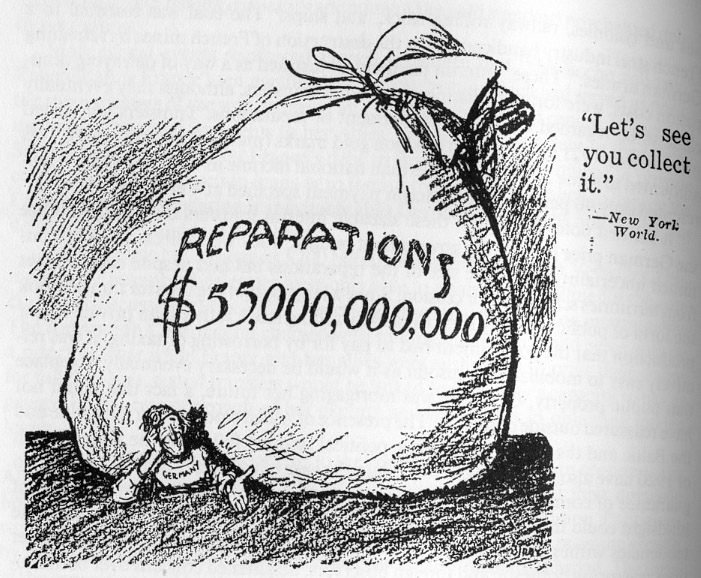 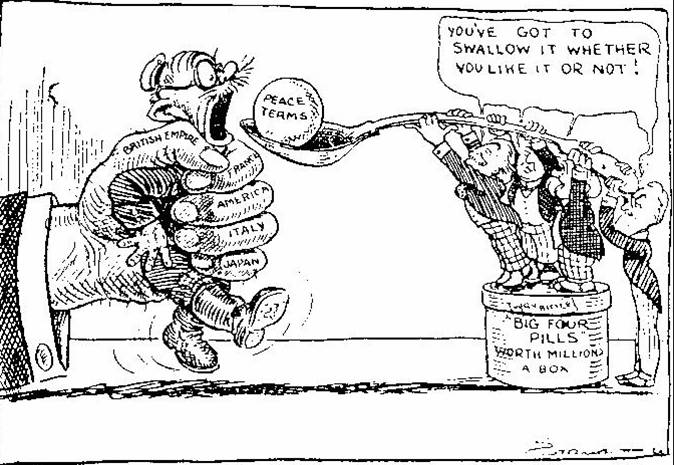 [Speaker Notes: Discuss political cartoon in small groups]
New Countries – Post WWI
Page 475
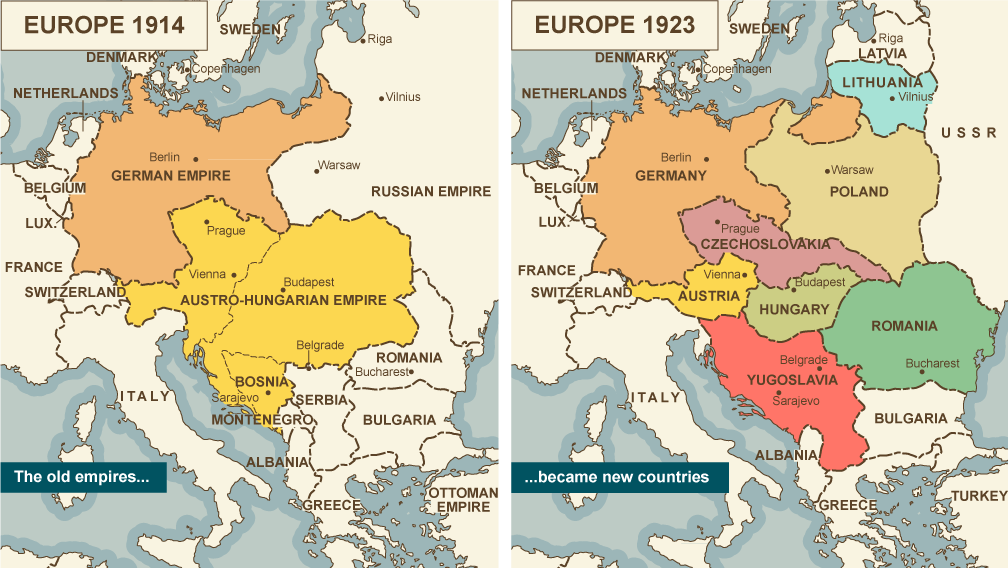 [Speaker Notes: Analyze the map and compare the differences from 1914-1923 and today’s map]
Outcomes of the Peace Conference:
New countries form in Europe:
Poland
Baltic States: Estonia, Latvia, Lithuania
Czechoslovakia, Austria, Hungary
Balkans: Yugoslavia (Albania, Serbia, Montenegro)

Mandate systems: Everywhere else - Africa, Asia, Pacific, Middle East
Colonial leaders expected end to European imperial rule
Self-determination did not affect colonies as it did in Europe
Allies only added more colonies for themselves
Mandates meant to be under Allied power until they could rule on their own
Really…. just became colonies
Felt betrayed by the peacemakers of Europe
ONE hope for the future: League of Nations
40 Nations joined and agreed to negotiate disputes peacefully and avoid war 
Wilson said WAHOOOOO!!!
Or so he thought at the time
US Reaction to League of Nations: not so good
Wilson faced opposition in the US
Some disagreed with the US being obligated to be involved in future wars
Wilson did not agree to any compromises from the Senate
Senate did not pass the treaty, US never joined the League of Nations

Effect of the League of Nations:
Weakened with US not joining and ultimately could not prevent war efficiently
BUT first step to the future – first major international organization
Essential Questions:
What were some of the human, economic, and political costs of the war?
Millions of soldiers/civilians died, property was destroyed with little $ to rebuild, political turmoil in several countries

How did the goals of the Big Three leaders conflict at the Paris Peace Conference?
Wilson – wanted peace without revenge
Lloyd George – wanted to please the British people by punishing Germany and getting money to achieve his post-war goals
Clemenceau – wanted to weaken Germany so it would not threaten France again
Essential Questions:
Why were the German delegates surprised when they read the treaty?
They believed that the treaty would be based on the more lenient Fourteen Points
Why did the League of Nations fail to accomplish Wilson's dreams?
The US did not join the League and so did not have a leading role. The League was too weak to stop new wars from starting (WWII)
[Speaker Notes: Answer essential questions in small groups]
Tensions that will rise later…
WWI and treaty of Versailles will be part of the cause of WWII
Germany – hurt by reparations in Treaty
Russia – Communist Revolution occurring 1917
Italy – Wanted land that was promised to them
Japan – nationalism and modernization
[Speaker Notes: Treaty of Versailles Worksheet]
Legacy of the Treaty of Versailles
Humiliated and bitter feeling because of terms of the treaty
Germany
Nations unhappy with the Treaty of Versailles
Italy
Hoped to gain more land; felt ignored by allies
Russia
Angry about losing land to Poland, Estonia, Latvia, Lithuania
Japan
Allies did not recognize their claims to land in China
[Speaker Notes: Analyze the resentments that the future Axis Powers of WWII]
Treaty of Versailles – Jigsaw Activity
Go to this link: https://wwi.lib.byu.edu/index.php/Peace_Treaty_of_Versailles
Groups:
Covenant of the League of Nations  (Articles 1-30 and Annex) *
German Rights and Interests Outside Germany (Articles 118-158 and Annexes) *
Prisoners of War and Graves (Articles 214 – 226 )
Penalties (Articles 227 – 230 )
Reparations (Articles 231 – 247and Annexes)  *
Financial Clauses (Articles 248 – 263)
Aerial Navigation (Articles 313 – 320)
Guarantees (Articles 428 – 433)
Miscellaneous Provisions (Articles 434 – 440 and Annex)
Describe - 5 most important details about your section & WHY
*** Defend your reasoning
[Speaker Notes: (* - longer section for advanced students) **probably 2-3? days]
Discussion:
An observer at the Paris Peace Conference described the Treaty of Versailles as creating “a peace built on quicksand”. Why might someone describe the treaty in this manner?
Treaty of Versailles – Review Day
[Speaker Notes: Study Guide]